Development of Railway Connectivity
Summary - Rail Connectivity
There are 452 (183 New Line, 42 Gauge Conversion and 227 Doubling) ongoing projects in INDIAN RAILWAY.  Summarized position of ongoing projects is as below : -
Kashmir Connectivity (Udhampur Srinagar Baramulla New Rail Link - BG Project)
Out of total length of 272 km of USBRL project, work has been completed in 161 km and commissioned.
Udhampur - Katra  (25 km)          : Commissioned in July 2014
Quazigund – Baramulla (118 km): Commissioned in Oct., 2009 
Banihal - Quazigund – (18 km)    : Commissioned in June 2013
Katra- Banihal (111 Km)       : Work in progress, 
Baramulla to Badgam (49 Km) : CRS inspection of RE works completed on 26.03.2022
Katra – Banihal Section:
Total no. of Tunnels – 27 (97.5 Km) out of  which 24(96.79 Km mining achieved) 
Escape Tunnels – 8 (66.4 km)  out of  which 7 (65.84 km ) mining achieved. 
Bridges - 37nos.(combined length of 7 Km) including 26 nos. major/important bridges and 11 nos. minor bridges. out of which 21 nos. of important/major bridges and 11 nos. minor bridges have been completed. 
These bridges include the iconic Chenab Bridge (Overall length 1315 m, Arch span of 467 m and height of 359 m above river bed) which will be the highest railway bridge in the world. 
Indian railway’s first cable-stayed bridge is also being constructed on Anji Khad and 191.1 m of Main Pylon out of 193m casted and ancillary viaduct portion of Anji Bridge has been completed.
Rishikesh - Karanprayag New Line
Status:
Virbhadra station and Yog Nagari Rishikesh Station (5.7 km):  commissioned in March’ 2020
One Important Rail Bridge over river Chandrabhaga Ji at Rishikesh has been completed. 
Tunneling works involving 17 tunnels have been divided into 10 packages. Works of all 10 packages have been awarded. Tunneling works of all main tunnels have been started simultaneously. 
Total Tunneling progress (including Main Tunnel, Escape Tunnel & Adits) is 72 km against a total scope of 213.35 km.
Rishikesh - Karanprayag New Line
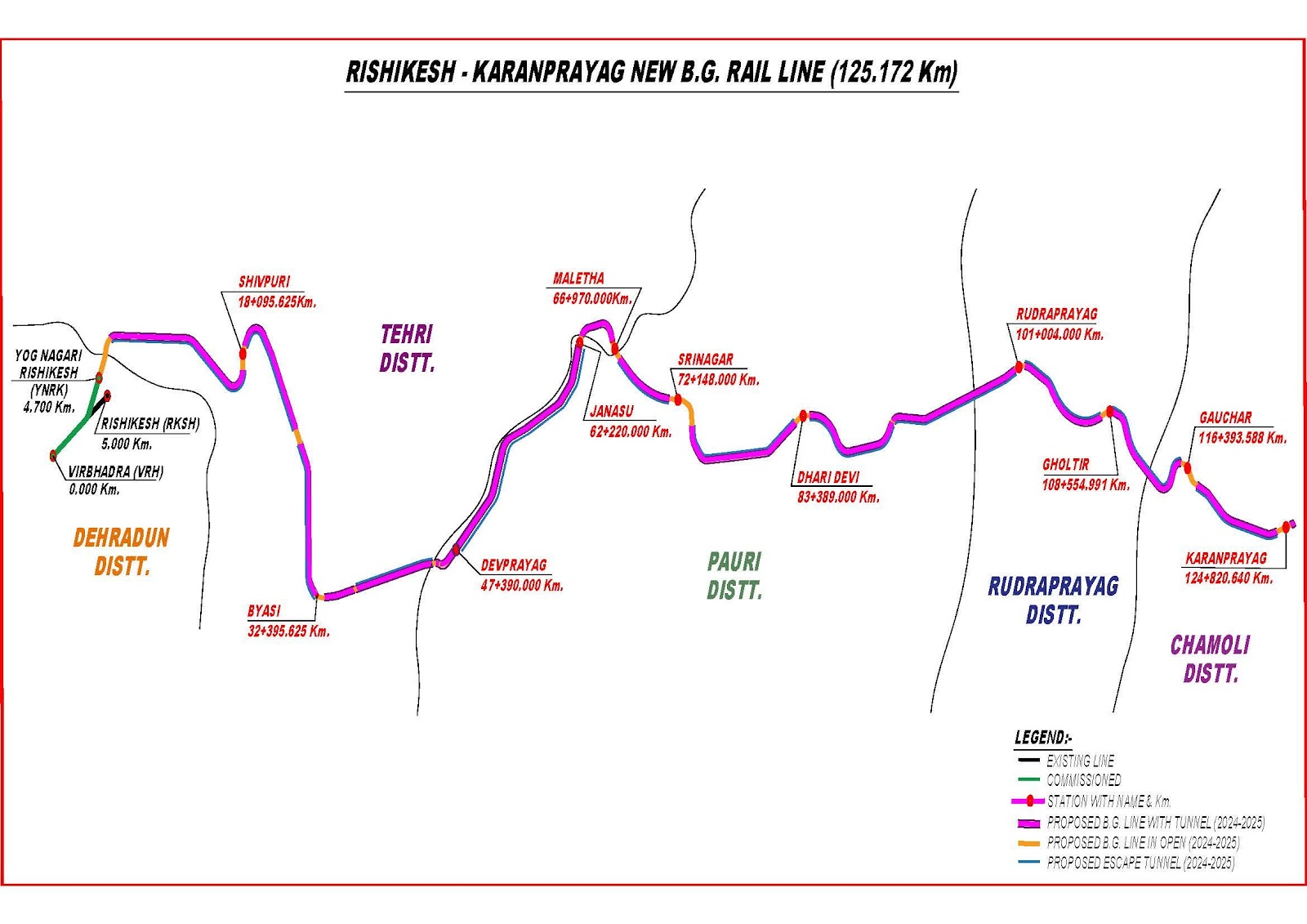 Assam & NE Region - 
National Connectivity New Line Projects
Development of Railway Stations
Passenger Experience
Station Redevelopment : Amrit Bharat Station Scheme
Preparation of Master Plans and their implementation in phases to improve station amenities such as better station access, circulating areas, waiting halls, toilets, lift/escalators, cleanliness, etc. 
Building improvement, integration of station with both sides of the city, multi-modal integration, amenities for Divyangjans, sustainable and environment friendly solutions, provision of ballastless tracks, ‘Roof Plazas’ as per necessity.
Station Redevelopment : Amrit Bharat Station Scheme
Iconic station building
Smooth Approach Roads
Smooth traffic flows, adequate Parking facilities
Spacious Roof Plaza/Concourse with all passenger amenities at one place along with spaces for retail, cafeterias, recreational facilities
Segregation of arrival/departures
Station Redevelopment : Amrit Bharat Station Scheme
Clutter free platforms, improved surfaces, fully covered platforms
Lifts/Escalators/Travelators
Comfortable – Illumination, wayfinding/signages, acoustics, vibration
Safe – CCTVs, Access Control
Certified Green Buildings
Solar energy
Water Conservation/ recycling
Improving tree cover
Stations Redevelopment: Amrit Bharat Station Scheme
53          Work in Progress
1222          Master Planning in Progress
1275      Total Identified Stations
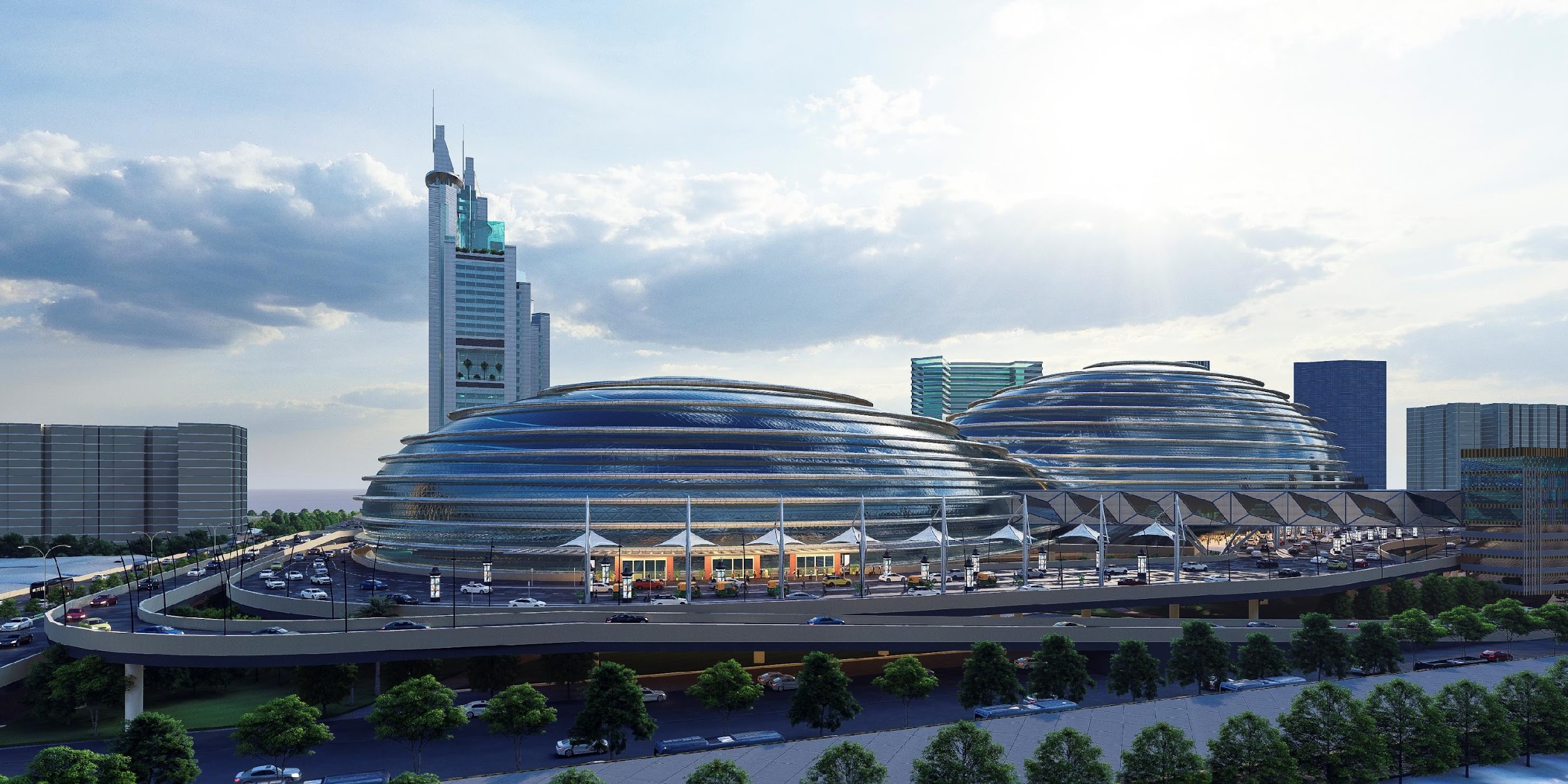 Station as a city center
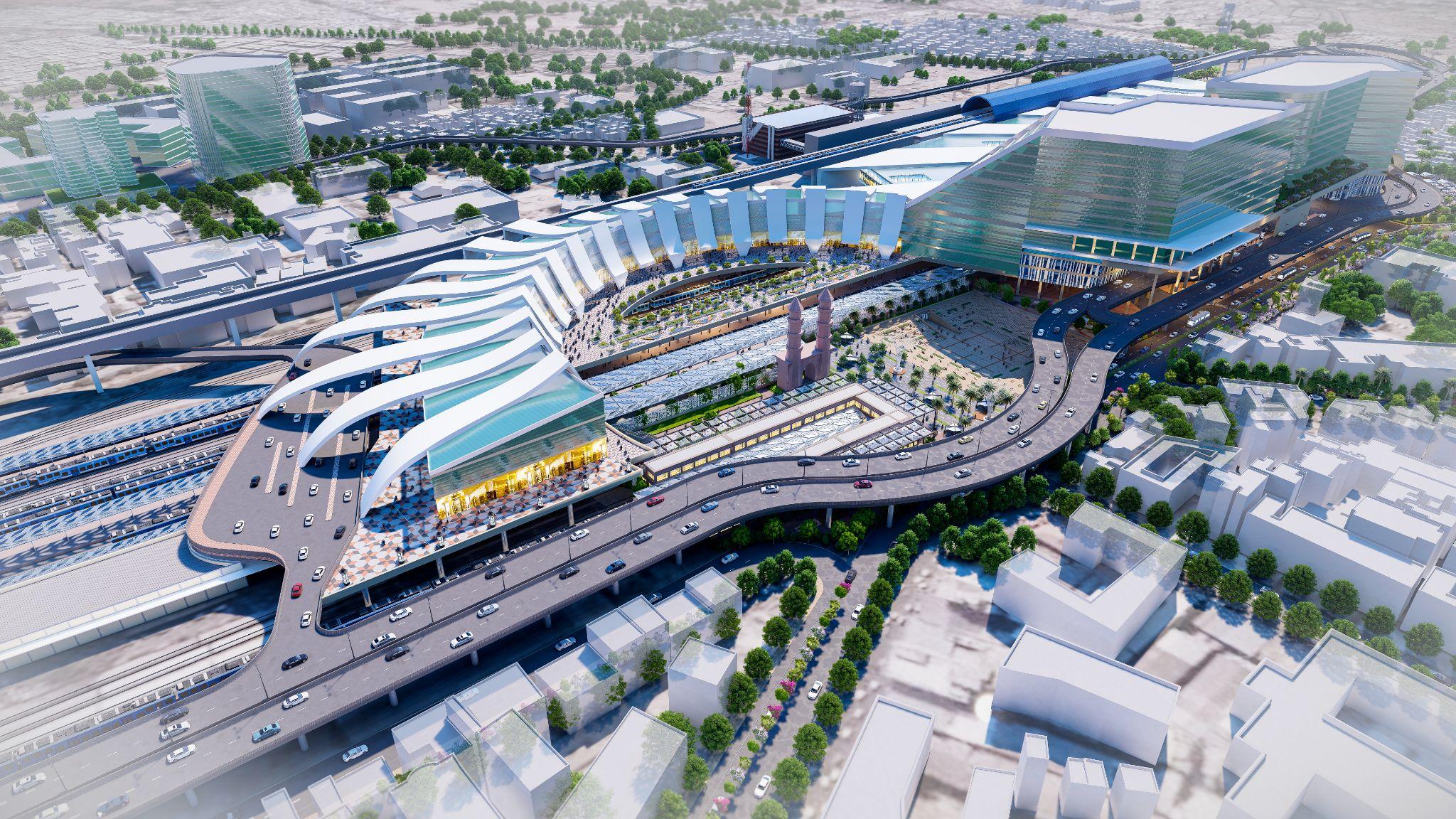 Smooth Approach Roads
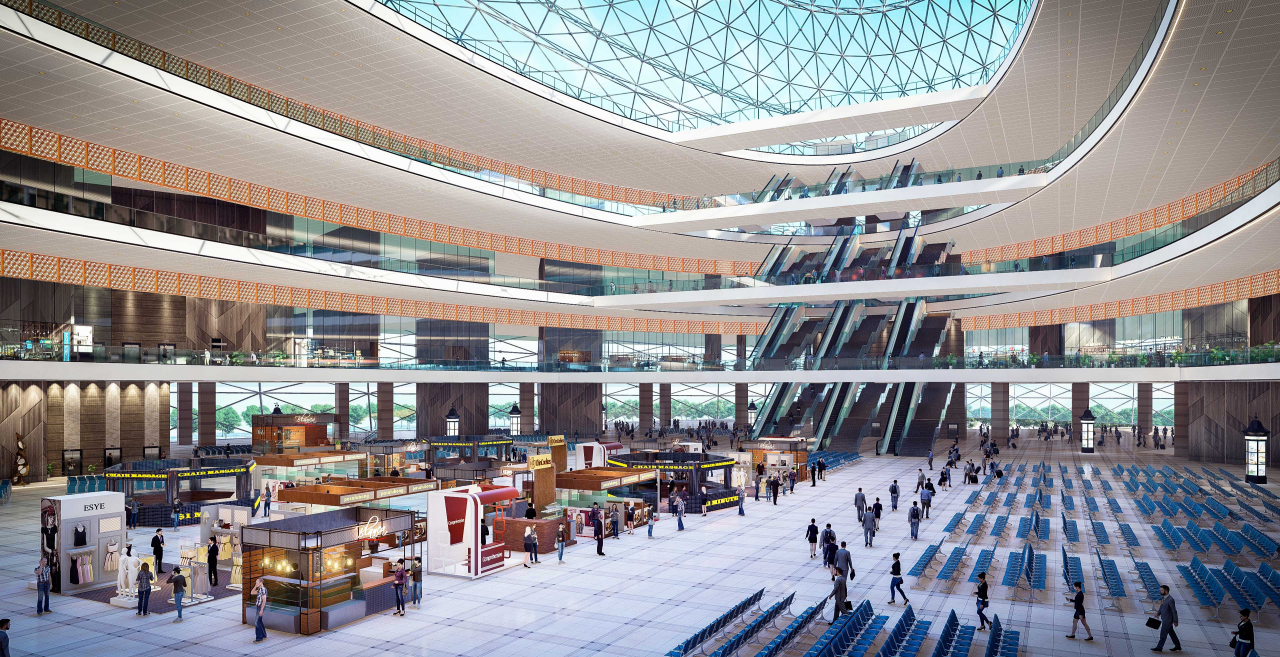 Roof plaza : Creating space
Thank You